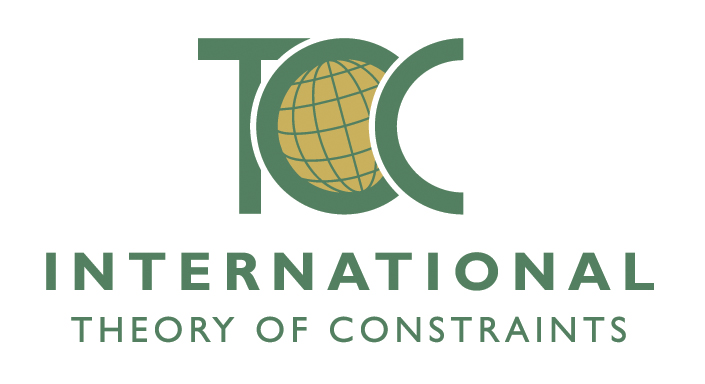 Advanced Multi-Project Management
Multitasking Bead Game
Instructions
This multitasking exercise can be played with teams of 4 or 5. Materials are easy to find in any 
Department store, such as WalMart, or craft store. You may not be able to find the exact colors as shown in the slides, and therefore may need to change the slides to reflect the colors.
Players: One Sorter/ Mixer, one Blue bead resource, one Green-White Bead resource, one project manager for the Red project, one project manager for the Yellow Project (or one project manager for both projects).
Materials Per Team: 4 plastic or paper yellow bowls, 4 plastic or paper red bowls, 3 plastic spoons, Beads with a flat side and round side (30 blue, 20 green, 20 white)
Preparation: Mix 15 blue, 10 green and 10 white beads into a yellow bowl. Do the same with the remaining beads in a red bowl. Place red bowl with beads on table, with three empty red bowls directly behind. Do the same with the yellow bowl, but place the yellow bowls several feet away.
Intellectual Property
This material of Generic Strategy and Tactics contains intellectual property of MarketKey Inc., DBA TOC International, a registered US corporation. You may use, reprint it and modify it without prior written permission provided that you include this reference page and notice.
www. tocinternational.com
+865-430-3128
Email: Gerryikendall@tocinternational.com
© Copyright 2012 TOC International    All Rights Reserved
Instructions
The bead game has participants go through two simulations:
Simulation 1: Multitasking between the red and yellow projects by switching between projects every 4 operations or moves. An operation is a spoonful of bead sorted or mixed, or a spoonful of beads taken out of a bowl onto the table, or one turn of the beads on the table, for example. 

Simulation 2: No Multitasking. Each resource completes a task on the red project before moving to the yellow project. The sorter / mixer completes the sorting before moving to the yellow project to do all the sorting before moving back to the red project to do the mixing, etc.


Project managers time the elapsed time from the very start of the project until the project is completely finished. At the end of each simulation, you need three times:

Total elapsed time for the red project.
Total elapsed time for the yellow project.
Total elapsed time for both projects.
Multi-tasking
Definition – Splitting your time between the performance of two or more tasks during the same time period

Examples from your organization

Splitting Resource Pools – Taking a pool of 2 or more people and splitting their time between multiple tasks. This has the same effect as multitasking.
Let’s see if multi-tasking is effective.
4
1 - Sort
2 - Green
2 - White
3 -Blue
1 - Mix
Bead Game Simulation
Introduction – Two projects with shared resources
Assignments:
Resource 1 sorts and mixes beads
Resource 2 processes the green beads and the white beads
Resource 3 processes the blue beads
Resource 4 manages Red project
Resource 5 manages Yellow project
5
1 - Sort
2 - Green
2 - White
3 -Blue
1 - Mix
First Simulation Bead Projects
For both the Red and the Yellow Projects:
Phase 1:  
Resource 1: Sorter-Mixer
Sort the contents of the main bowl by color... Do this by spooning the beads into separate bowls by color. You may spoon colors in any sequence, in any quantity.
6
1 - Sort
2 - Green
2 - White
3 -Blue
1 - Mix
First Simulation Bead Projects
Phase 2:  
Resource 2- Green / White and Resource 3- Blue
For beads of each color
Spoon the beads from the bowl onto the table
Turn the beads flat-side downward (if necessary)
Turn all the beads, flat-side upward
Spoon the beads back into their respective bowls
7
1 - Sort
2 - Green
2 - White
3 -Blue
1 - Mix
First Simulation Bead Projects
Phase 3:  
Resource 1: Sorter-Mixer
Spoon all the beads back into the main bowl
8
First Simulation Bead Projects
1 - Sort
2 - Green
2 - White
3 -Blue
1 - Mix
To ensure the integrity of this experiment:
Move the beads only with the spoon
Do not pour from one bowl into another or onto the table
Do not fling the beads from one bowl to another
Resources may not do each others tasks
Be very careful to avoid mixing beads from both projects
9
Multi-tasking
0
100
200
300
600
Time (seconds)
400
500
700
Red Project
Green
Sort
White
3 operations
Mix
Blue
Sort
Green
Yellow Project
White
Blue
Mix
Each team member must multi-task whenever you have tasks before you from both projects. When multi-tasking is in effect, you must perform three operations on each project. No more! No less!
10
Phases
III
I
II
Sort
Green
Red Project
White
Blue
Mix
Green
Sort
Yellow Project
White
Blue
Mix
For each project, Phase II can only begin when Phase I is finished. Phase III can begin only when Phase II is finished
11
Project Manager Worksheet
Start Time
End Time
Duration (seconds)
Red Project
Yellow Project
Both Projects
12
Multi-tasking
Definition
Why do people multi-task?
How does management view multi-tasking?
Can multi-tasking ever be good?
When is multi-tasking bad?
In the bead simulation, was multi-tasking  good or bad?
13
Bad Multi-tasking
May
 30
April 
1st
May 9
April 19
Task X
Project 1
3 weeks
Task Y
Project 2
3 weeks
Task Z
Project 3
3 weeks
X
Y
Z
X
Y
Z
X
Y
Z
X
Y
Z
X
Y
Z
X
Y
Z
Multi-tasking prolongs cycle time in two ways:
By splitting a task into multiple parts, each such task’s completion date is delayed, which delays the entire project end date
There is start-up time and rework when each task is worked on, after a time delay.
14
Bad Multi-tasking Effects
What happens to your estimate for a 5 day task, when you are in a multi-tasking environment?
All dependent tasks are waiting while your task is taking much longer to complete
If several or many tasks are subject to multi-tasking, the impact on project duration is at least: ___________%?
15
Let’s Try It Without Multi-tasking
Rules:
Sorting on the yellow project does not begin until the sorting on the red project is 100% finished
The Green-white and blue bead resources finish all work on the red project before switching to the yellow project
16
Project Manager Worksheet
Start Time
End Time
Duration (seconds)
Red Project
Yellow
Project
Both Projects
17